TWO STORIES OF LESSONS LEARNED IN DEVELOPING REACTION MECHANISMS:
WHERE SHOULD WE (LTPs) BEGIN?

Mark J. Kushner
University of Michigan
Department of Electrical Engineering and Computer Science
Ann Arbor, MI 48109 USA    http://uigelz.eecs.umich.edu 
mjkush@umich.edu 

TU/e Workshop on Reaction Mechanisms
22 April 2016
*Work supported by the US Department of Energy Office of Fusion Energy Science, Semiconductor Research Corp. and National Science Foundation,
University of Michigan
Institute for Plasma Science & Engr.
AGENDA
What is a reaction mechanism?
Story 1:  GRI-Mech for CH4-Air Flames
Story 2:  Genealogy (3-body Rate Coefficients Gone Wrong)
What does the LTP community need to think about in developing reaction mechanisms? Where do we begin?


Warning….Nothing (much) will be said about plasmas!
TUE_Workshop_2016
WHAT IS A REACTION MECHANISM?
TUE_Workshop_2016
University of Michigan
Institute for Plasma Science & Engr.
WHAT IS (or is not) A REACTION MECHANISM?
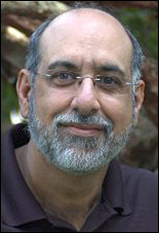 "If all you do is go to the NIST chemical kinetics database, and throw together all the reactions you can find, you can't even predict a hydrogen flame properly."*
Michael Zachariah (1995?)
Leader, NIST Reacting Flows Group
* With apologies to Michael, this is my memory of what he said. We had both consumed a few beers and it was a long time ago.
TUE_Workshop_2016
University of Michigan
Institute for Plasma Science & Engr.
WHAT IS (or is not) A REACTION MECHANISM?
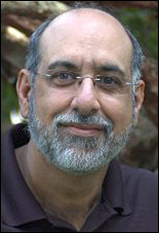 "If all you do is go to the NIST chemical kinetics database, and throw together all the reactions you can find, you can't even predict a hydrogen flame properly."*
Michael Zachariah (1995?)
Leader, NIST Reacting Flows Group
Why?  
A collection of reactions is not a reaction mechanism.
* With apologies to Michael, this is my memory of what he said. We had both consumed a few beers and it was a long time ago.
TUE_Workshop_2016
University of Michigan
Institute for Plasma Science & Engr.
WHAT IS A REACTION MECHANISM?
(Wikipedia): "In chemistry, a reaction mechanism is the step by step sequence of elementary reactions by which overall chemical change occurs"
(ChemWiki): "Reaction mechanisms are step-by-step descriptions of what occurs on a molecular level in chemical reactions.  Each step of the reaction mechanism is known as an elementary process...Collectively, an overall reaction and a reaction mechanism consist of multiple elementary processes."
TUE_Workshop_2016
University of Michigan
Institute for Plasma Science & Engr.
WHAT IS A REACTION MECHANISM?
(ChemWiki): "A reaction mechanism is only a guess at how a reaction proceeds. Therefore, even if a mechanism agrees with the experimental results of a reaction, it cannot be proven to be correct."
TUE_Workshop_2016
University of Michigan
Institute for Plasma Science & Engr.
A COLLECTION OF REACTIONS   REACTION MECHANISM
My perspective....
A collection of reactions (no matter how accurate each reaction is) does not necessarily make an accurate reaction mechanism because we may not know all of the pathways that take you from A to B.
To make a reaction mechanism out of a collection of reactions, you adjust, normalize or otherwise calibrate the collection of reactions to reproduce experiments over a wide range of conditions that touch all such pathways.
TUE_Workshop_2016
University of Michigan
Institute for Plasma Science & Engr.
A COLLECTION OF REACTIONS   REACTION MECHANISM:
NOT A NEW CONCEPT – MATCHING SWARM DATA
Converting collected data (individual cross sections) to a mechanism (cross section set) is not a new concept for the low temperature plasma community – unfolding swarm data.
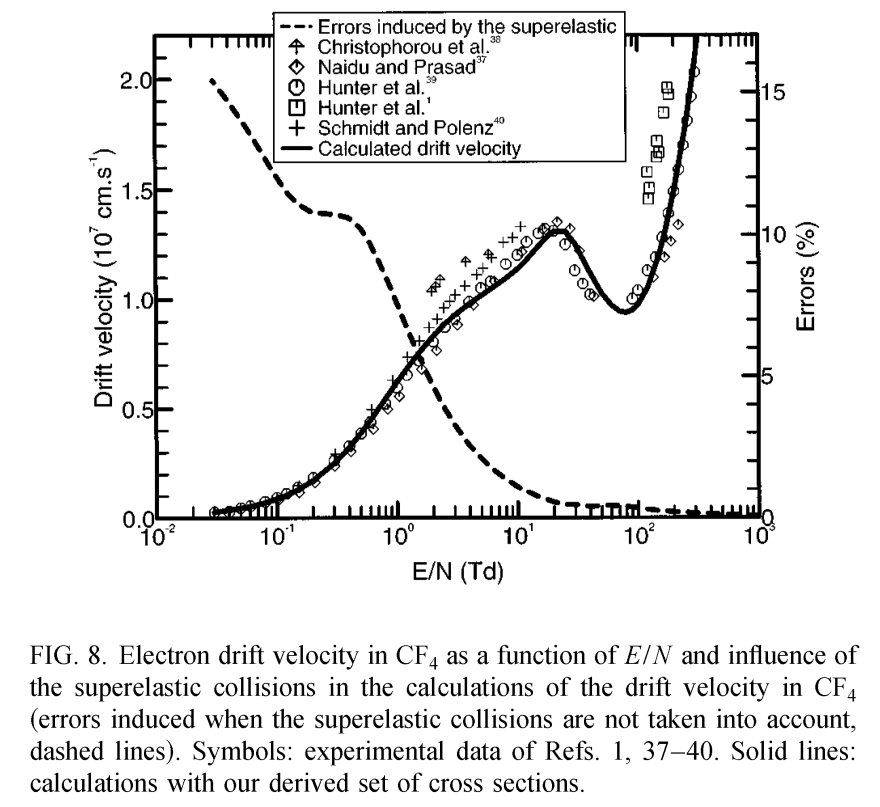 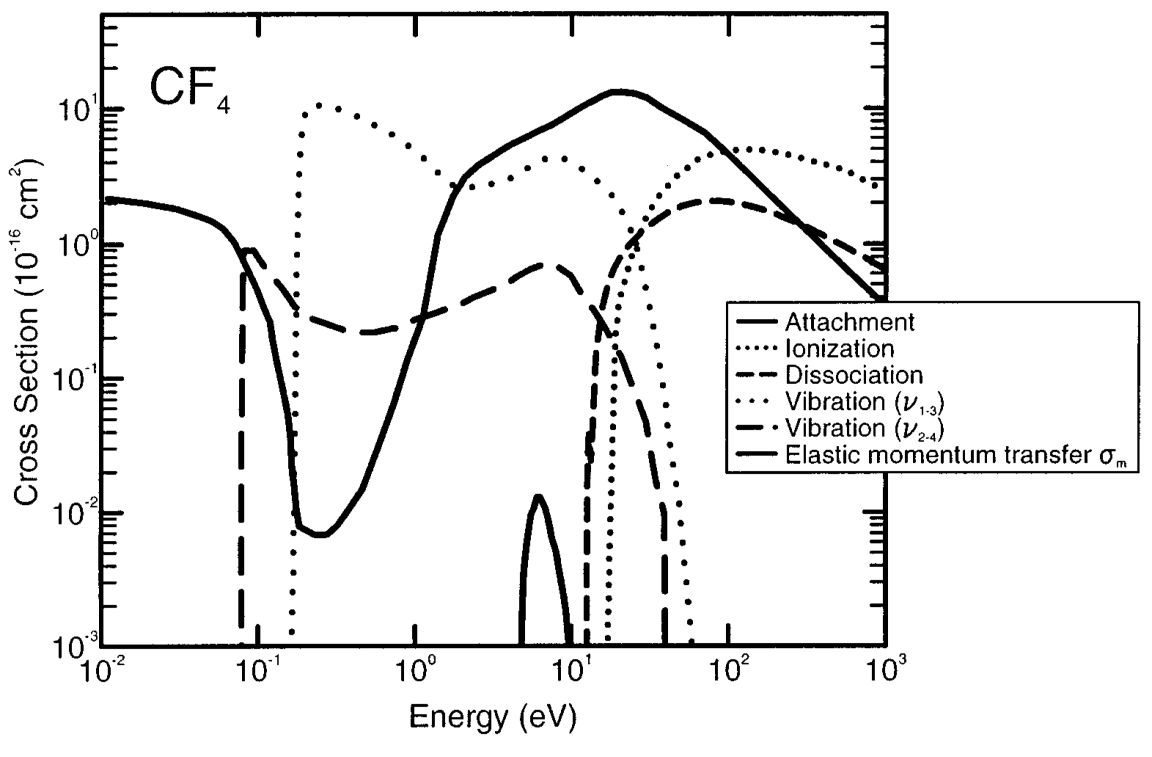 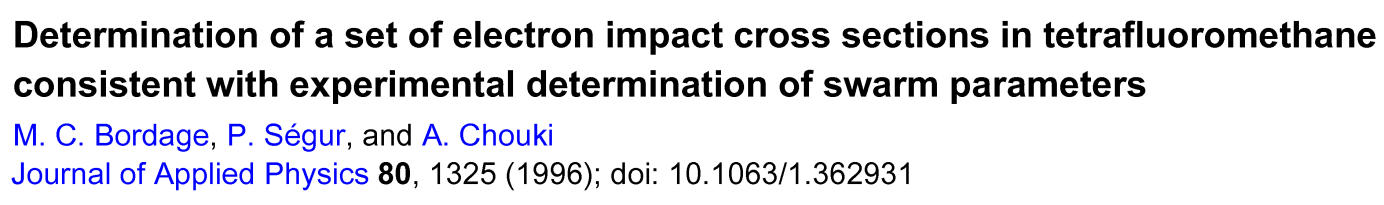 TUE_Workshop_2016
STORY 1: 
GRI-MECH FOR CH4-AIR FLAMES
TUE_Workshop_2016
University of Michigan
Institute for Plasma Science & Engr.
THE METHANE-AIR FLAME
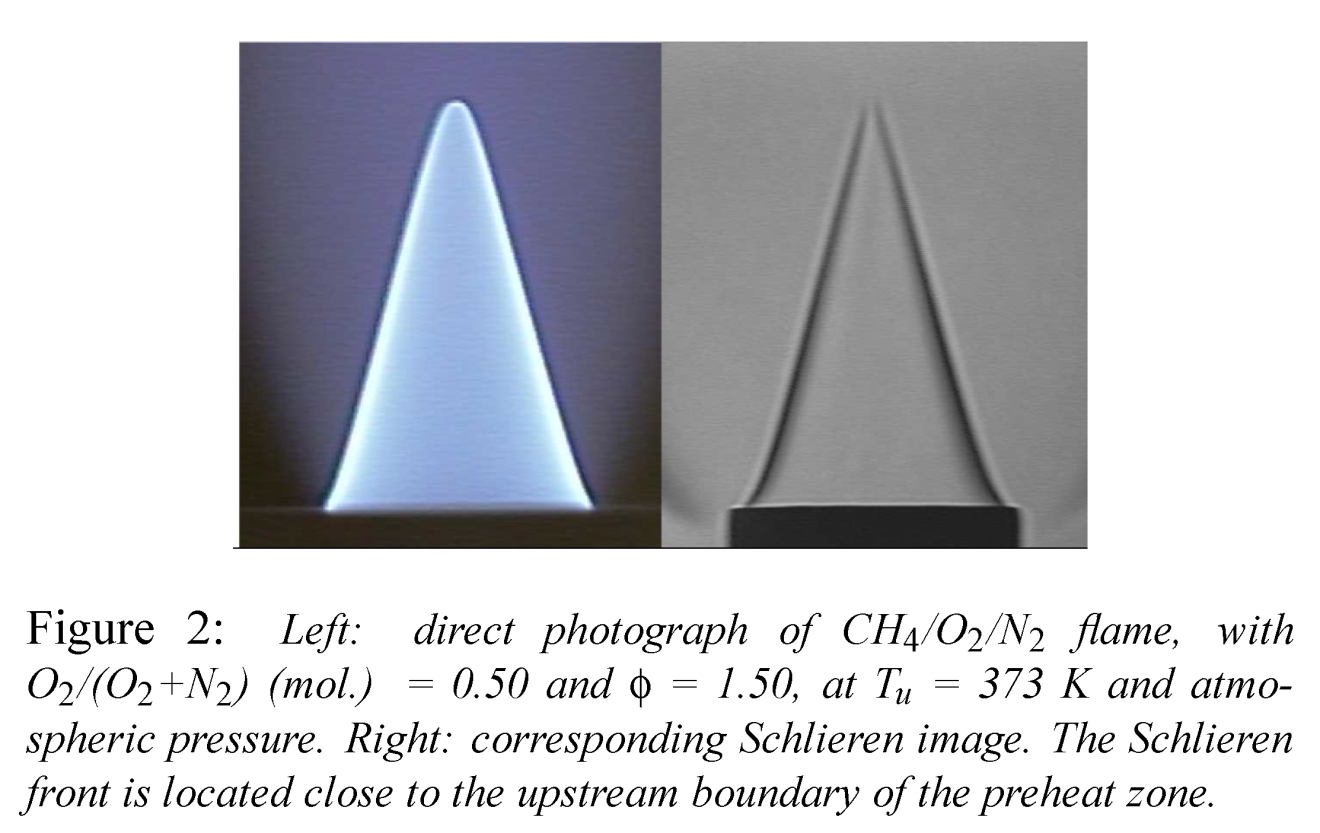 Methane – flame.  Perhaps the most important combustion process (ever!).
Decades of research has been performed on how the flame works.
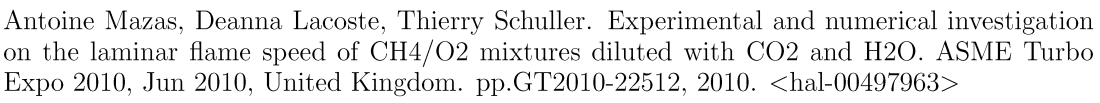 TUE_Workshop_2016
University of Michigan
Institute for Plasma Science & Engr.
THE METHANE-AIR FLAME
Perhaps the most studied of all reaction mechanisms is the Methane-air flame (CH4/air).
In spite of its critical importance to industry (and cooking and heating), there was little ability to model methane flames with any reliability well in 1980s (or later).
The Gas Research Institute (GRI) was established in 1976 to perform research on gas exploration and production, including developing a reaction mechanism for methane-air combustion.
GRI merged with the Institute for Gas Technology (IGT) in 2000 to form Gas Technology Institute.
A worldwide effort by hundreds of laboratories over 20 years....
The end result was GRI-Mech 1.1, 2.11 and 3.0 – a reaction mechanism for methane/natural gas combustion distributed in universally accepted CHEMKIN format.
TUE_Workshop_2016
GRI-MECH 3.0
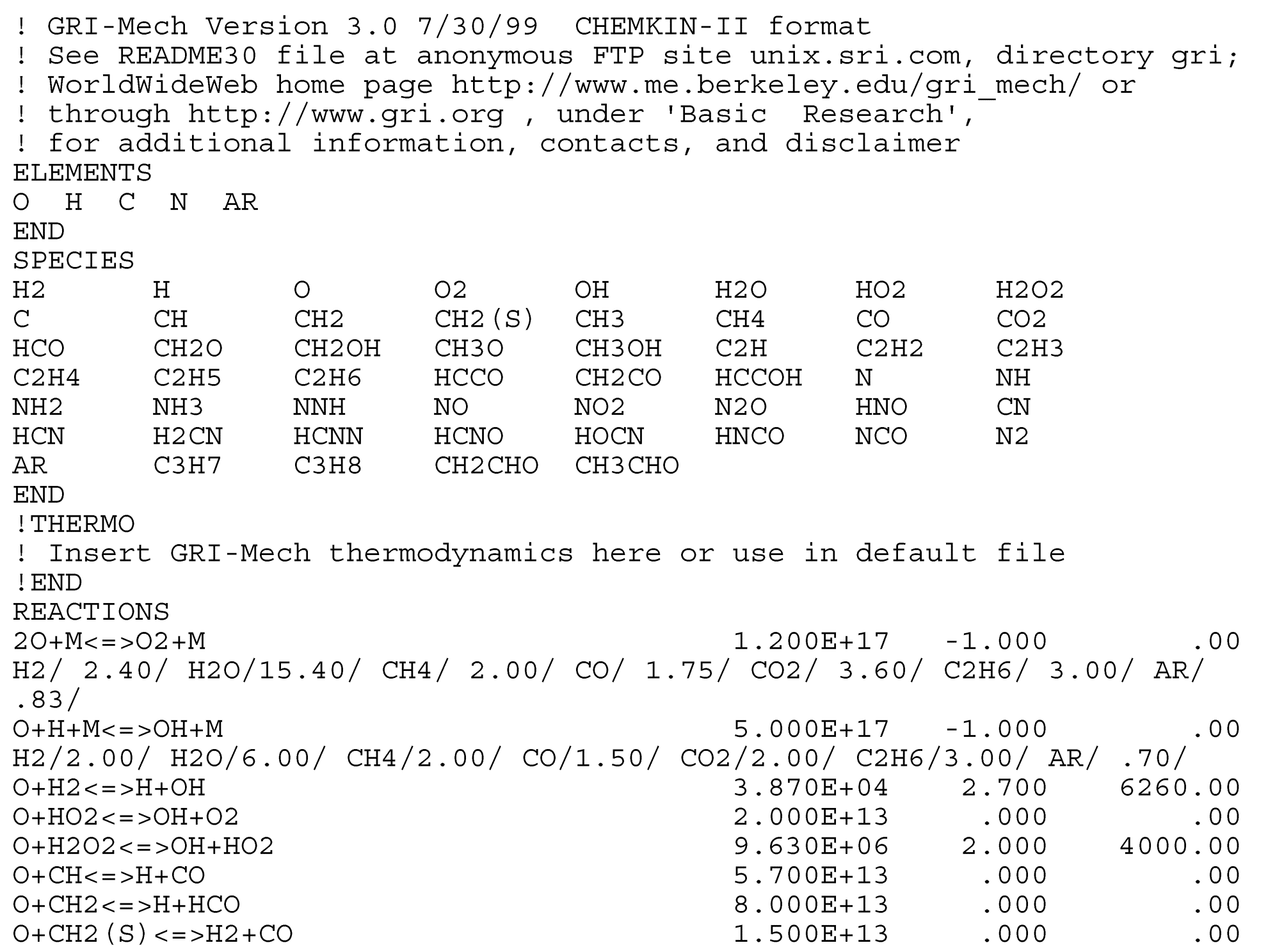 GRI-MECH 3.0
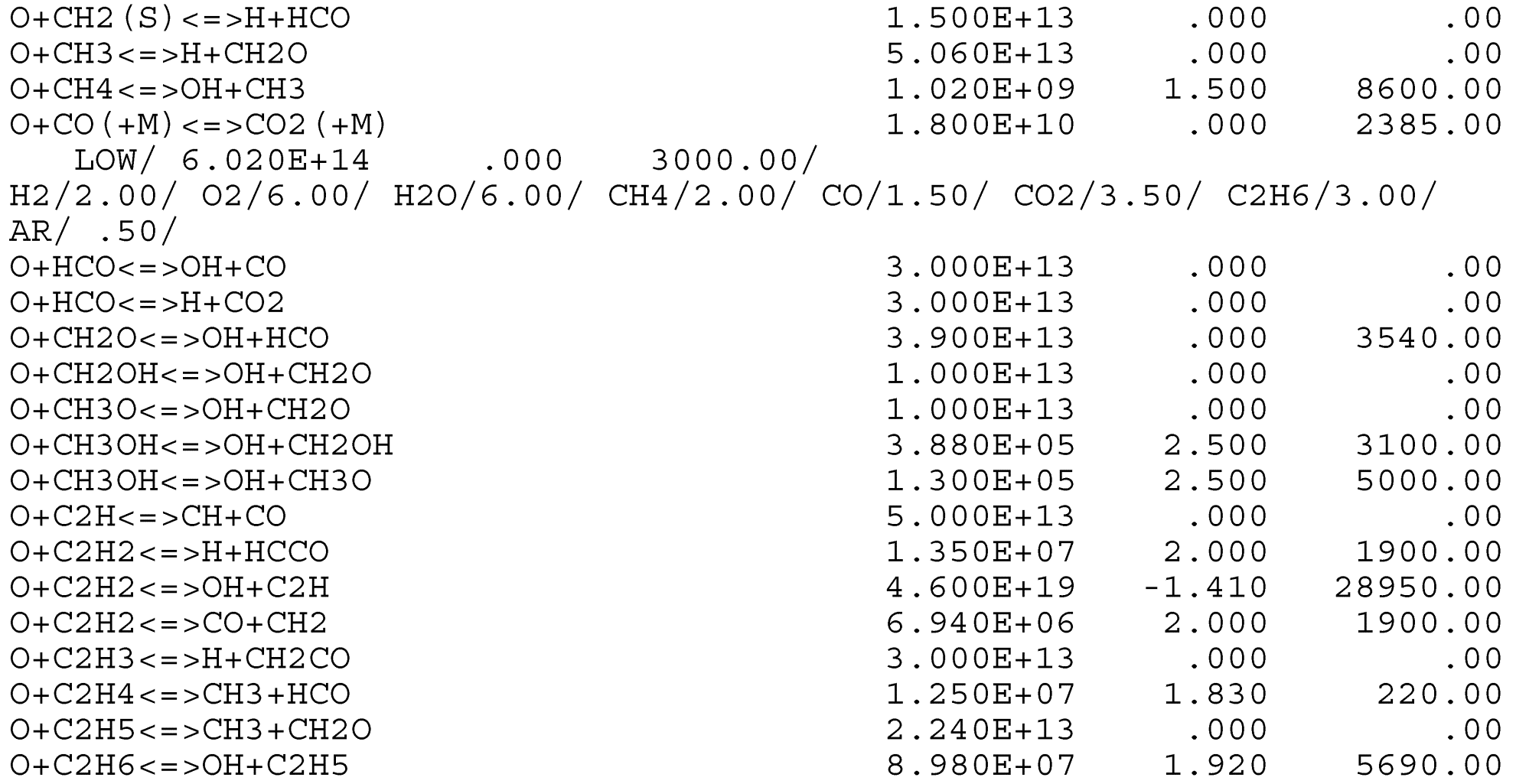 TUE_Workshop_2016
GRI-MECH 3.0
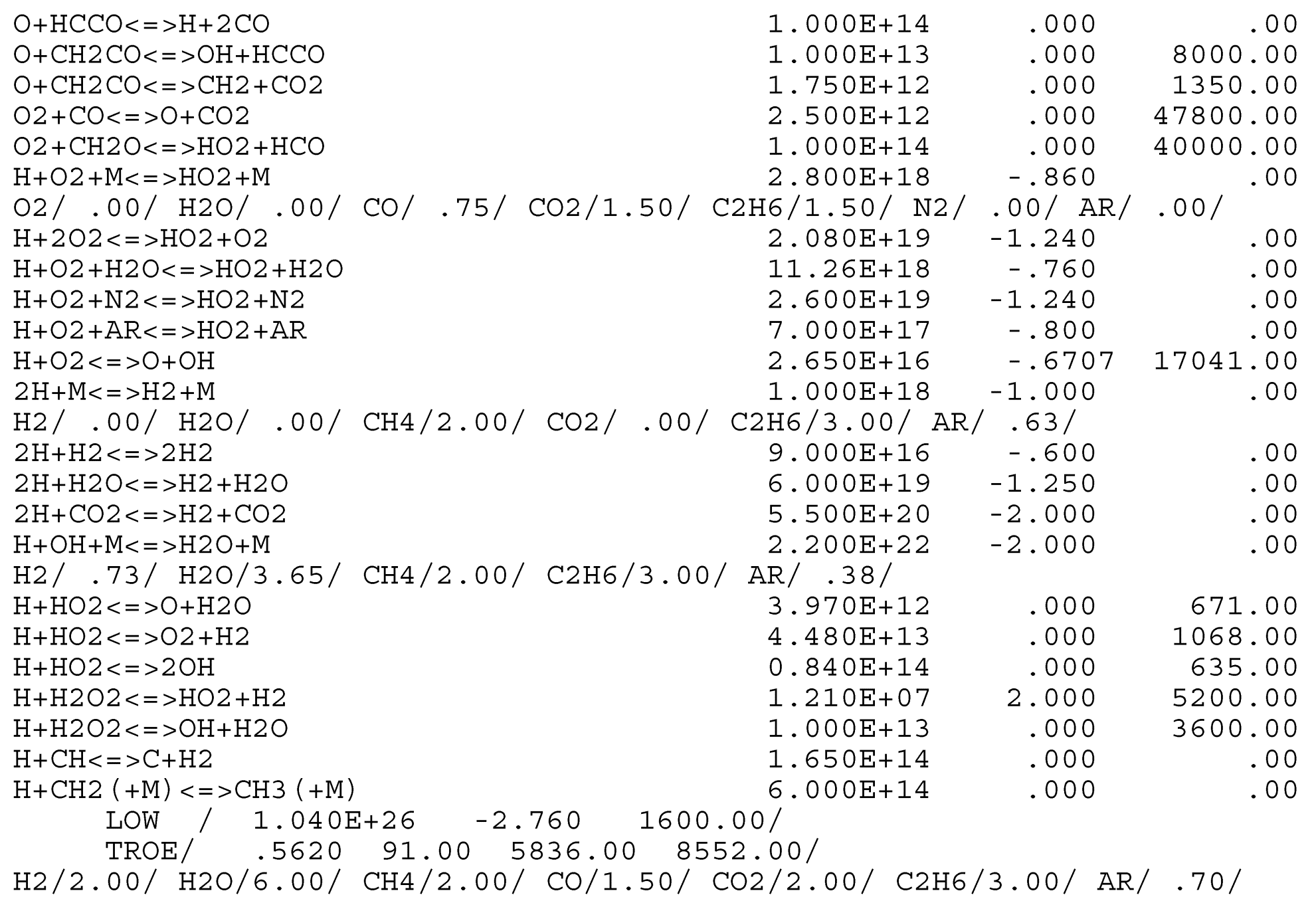 TUE_Workshop_2016
GRI-MECH 3.0
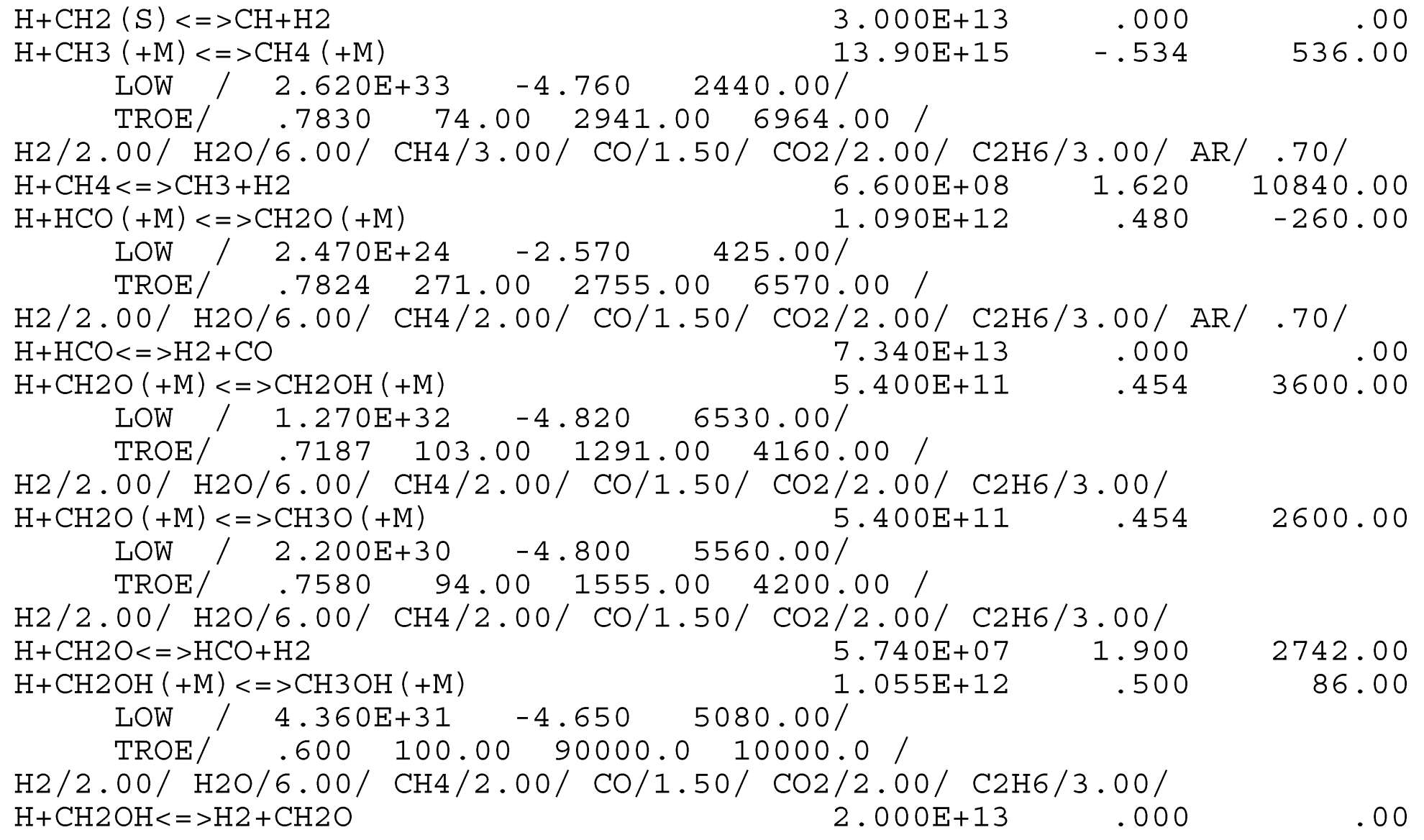 ....plus 14 more pages.
TUE_Workshop_2016
University of Michigan
Institute for Plasma Science & Engr.
GRI-MECH: DATABASE: NASA THERMOCHEMICAL TABLES
GRI-Mech process was greatly accelerated by the availability of fundamental data from NASA Thermochemical Database.
Effort adopted NASA format as standard for new data.
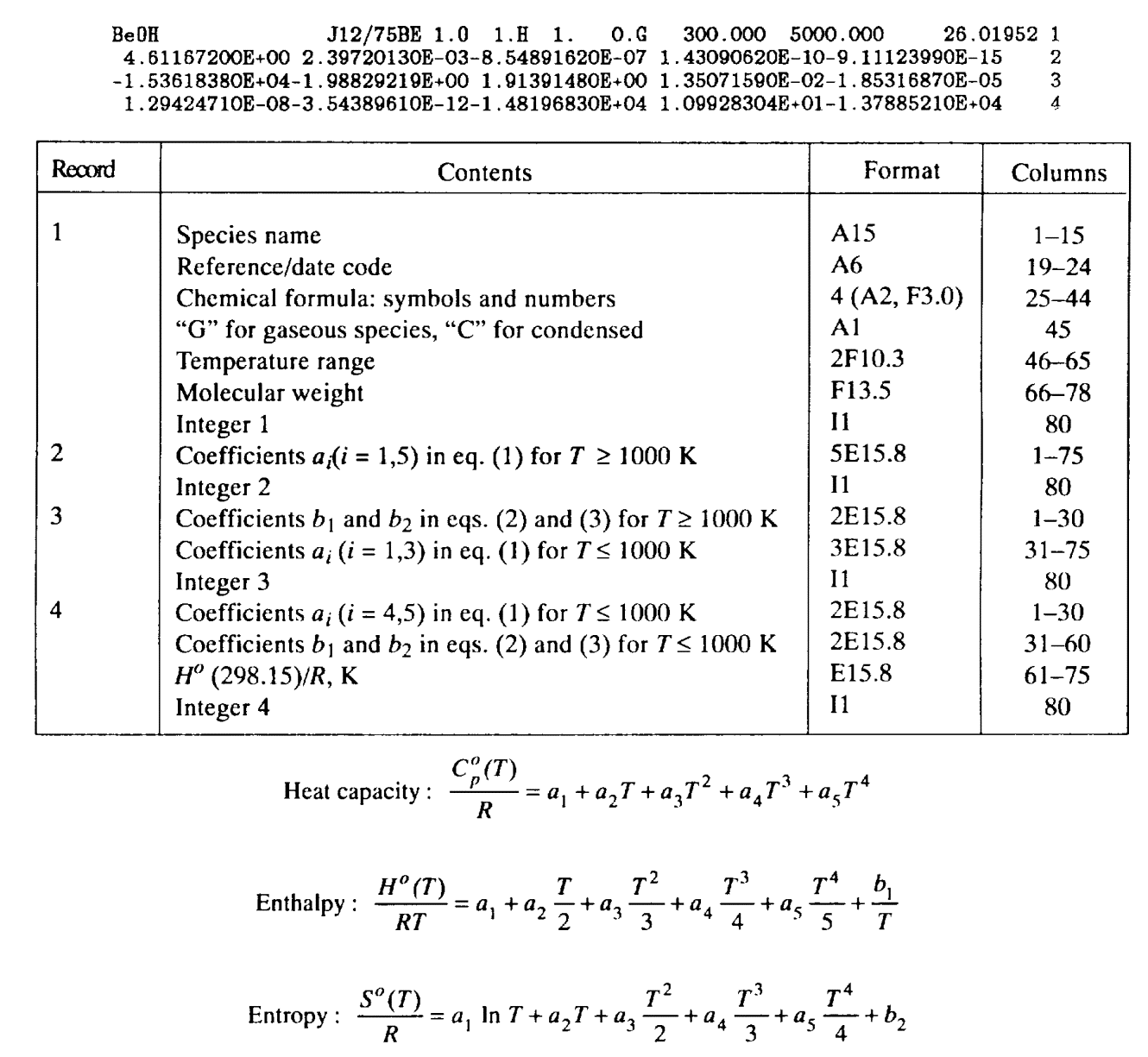 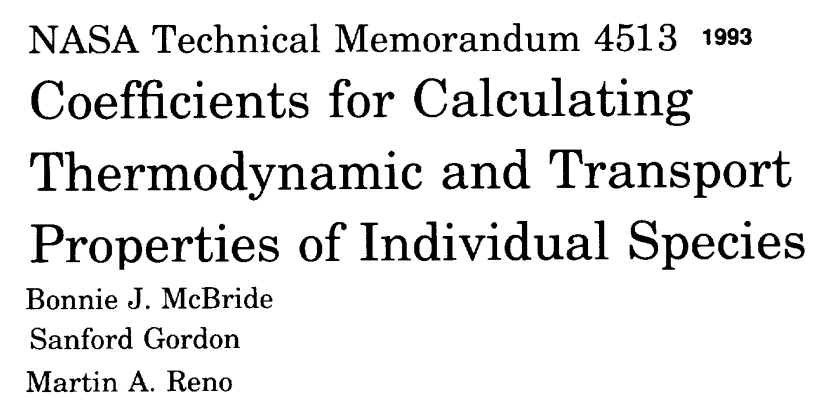 TUE_Workshop_2016
University of Michigan
Institute for Plasma Science & Engr.
GRI-MECH: DATABASE: NASA THERMOCHEMICAL TABLES
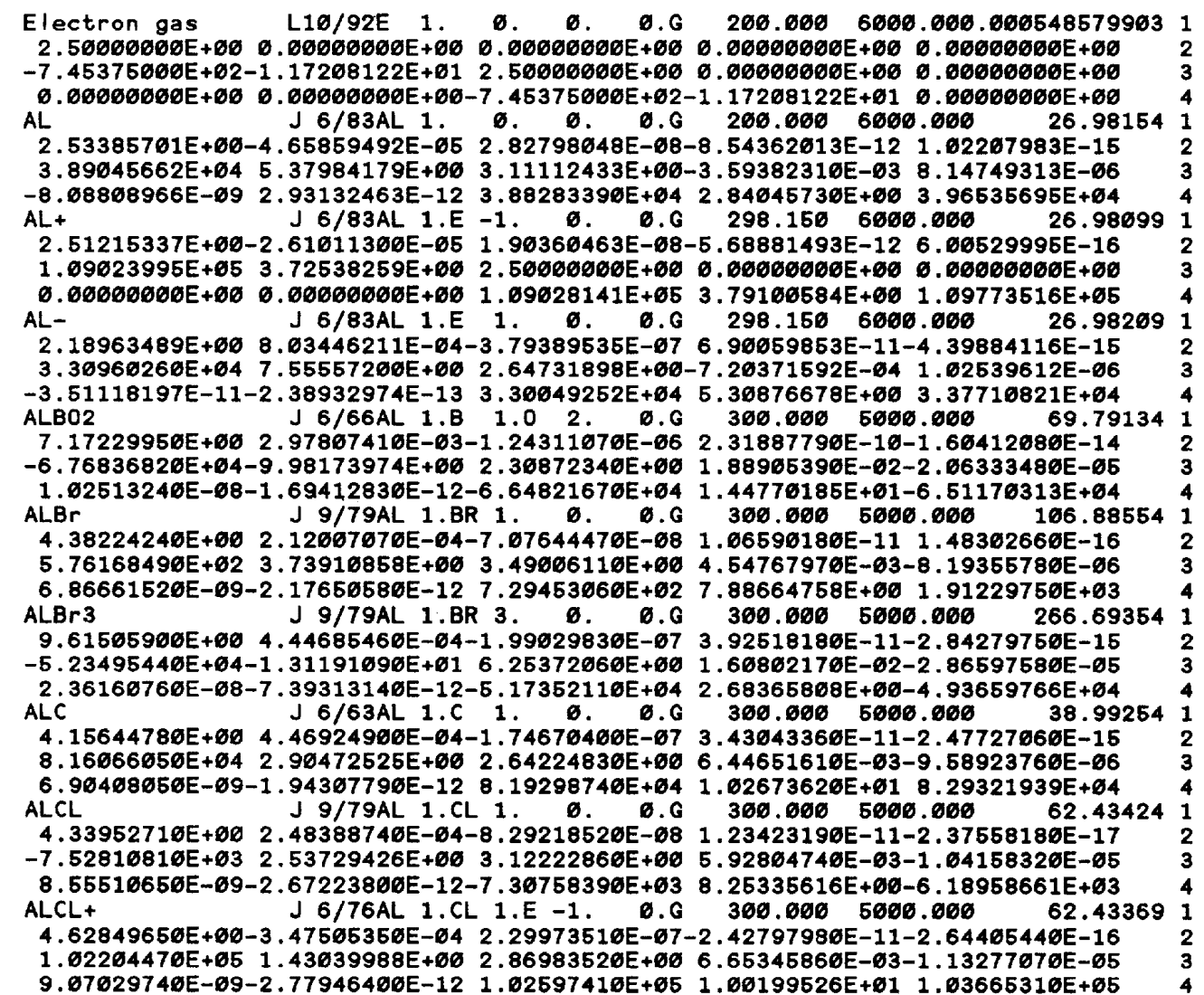 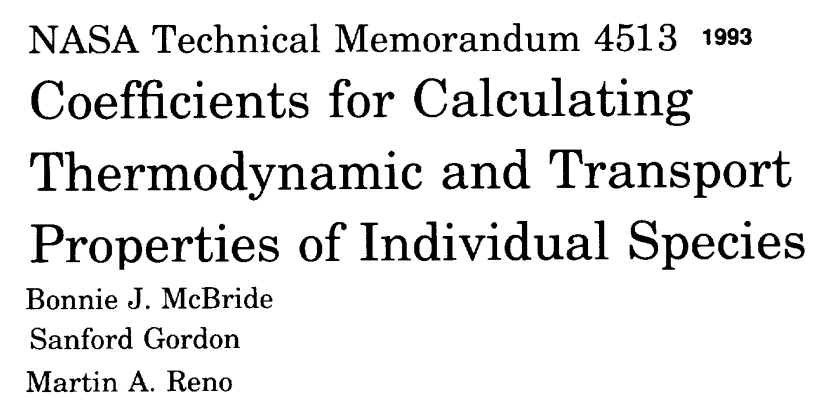 TUE_Workshop_2016
University of Michigan
Institute for Plasma Science & Engr.
GRI-MECH: A COLLECTION OF REACTIONS   REACTION MECHANISM
However...
Going from a collection of reactions for CH4/air combustion to a reaction mechanism was easier said than done.
The GRI-Mech consortium established procedures to specify how the reaction mechanism should be created, and whether the mechanism was valid.
TUE_Workshop_2016
University of Michigan
Institute for Plasma Science & Engr.
GRI-MECH 3.0: (abbreviated) METHODOLOGY
1.	Assemble a reaction model consisting of a complete set of elementary chemical reactions.
2. Assign values to rate constants from the literature or by judicious estimation treating temperature and pressure dependences in a proper manner.  Evaluate error limits, and the thermodynamics used for the equilibrium reverse rate constants.
3. Search the literature for reliable experiments that depend on some or all of the rate and transport parameters in the model. These experiments should include key combustion properties that the mechanism is to predict.  A final selection criterion is that the experimental results be readily addressed by models.
4. Use a computer model to solve the reaction mechanism kinetics and  transport equations, computing values for the observables of these "target" experiments.  Also apply sensitivity analysis to determine how the model input rate constants affect the result.  Compare computed results with data.
http://combustion.berkeley.edu/gri-mech/method.html
TUE_Workshop_2016
University of Michigan
Institute for Plasma Science & Engr.
GRI-MECH 3.0: (abbreviated) METHODOLOGY
5. Choose experimental targets sensitive to a representative cross-section of the rate parameters, under a representative conditions.  Select, according to sensitivities and uncertainties, those parameters making the largest impacts. 
6. Map the model response by repeating computations of the target observables for a minimum subset of combinations of these variables - within their appropriate error limits - according to a central composite factorial design. 
7. Create polynomial functions (a response surface) that mimic the results of the computer simulation for each target. This technique creates a representation of the predicted target values for the set of possible mechanisms within stated error estimates. 
8. Use the response surfaces to calculate target values that are then compared to measured values in an error function which is then minimized. 
9. The result is a model faithful to both the fundamental kinetics and system data, one that can be reliably employed for modeling purposes.
http://combustion.berkeley.edu/gri-mech/method.html
TUE_Workshop_2016
University of Michigan
Institute for Plasma Science & Engr.
VALIDATION, CALIBRATION OF GRI-MECH 3.0
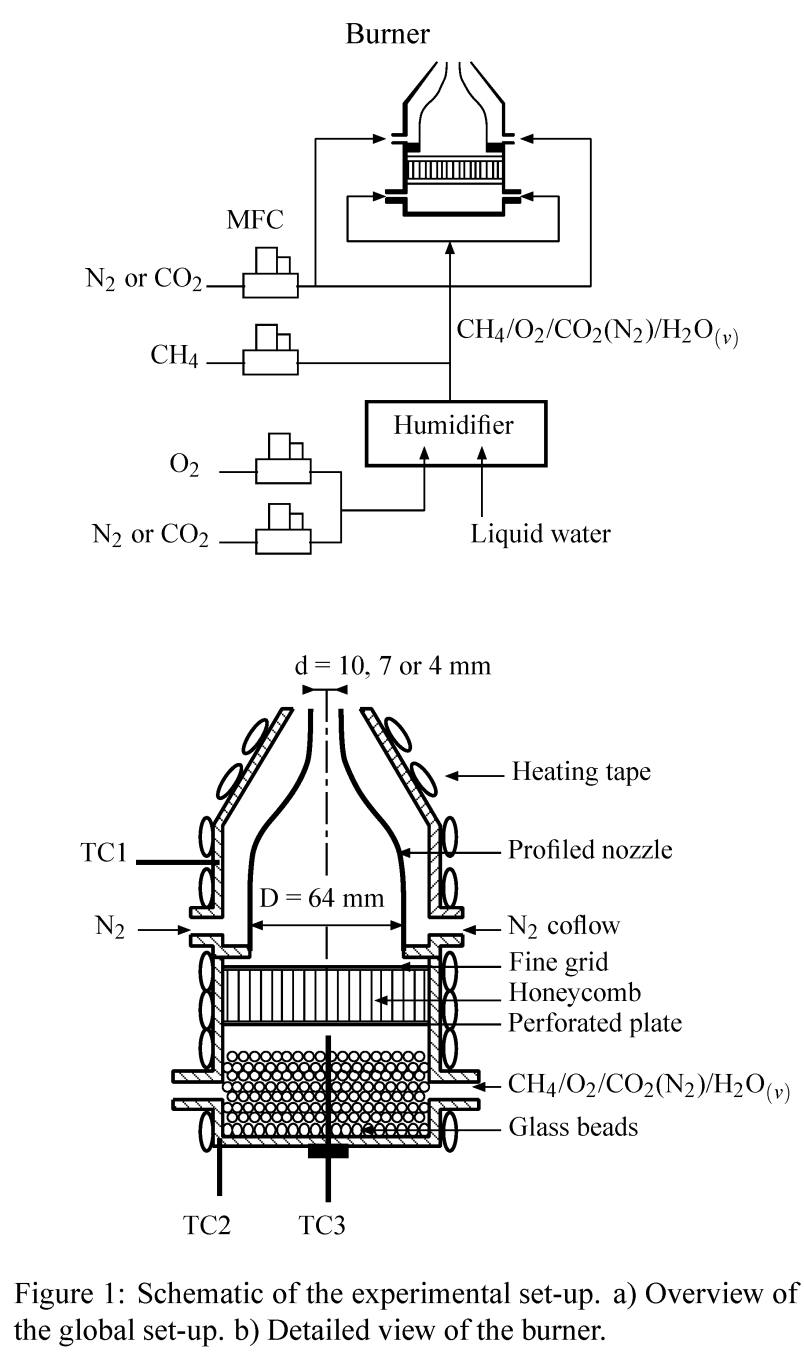 GRI-Mech 3.0 benefited from the availability (and generation) of experimental data for well defined, unambiguous conditions that could be reproduced worldwide.
Much of this data was produced for the purpose of refining the mechanism or measuring rate coefficients..
Conferences were devoted to the comparisons between model and experiment, and refinement of the mechanism
Example of highly constrained burner used to measure flame properties.
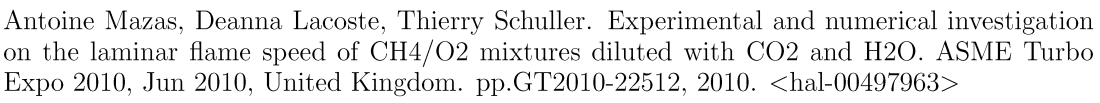 TUE_Workshop_2016
University of Michigan
Institute for Plasma Science & Engr.
VALIDATION GRI-MECH 3.0:  LAMINAR FLAME SPEED
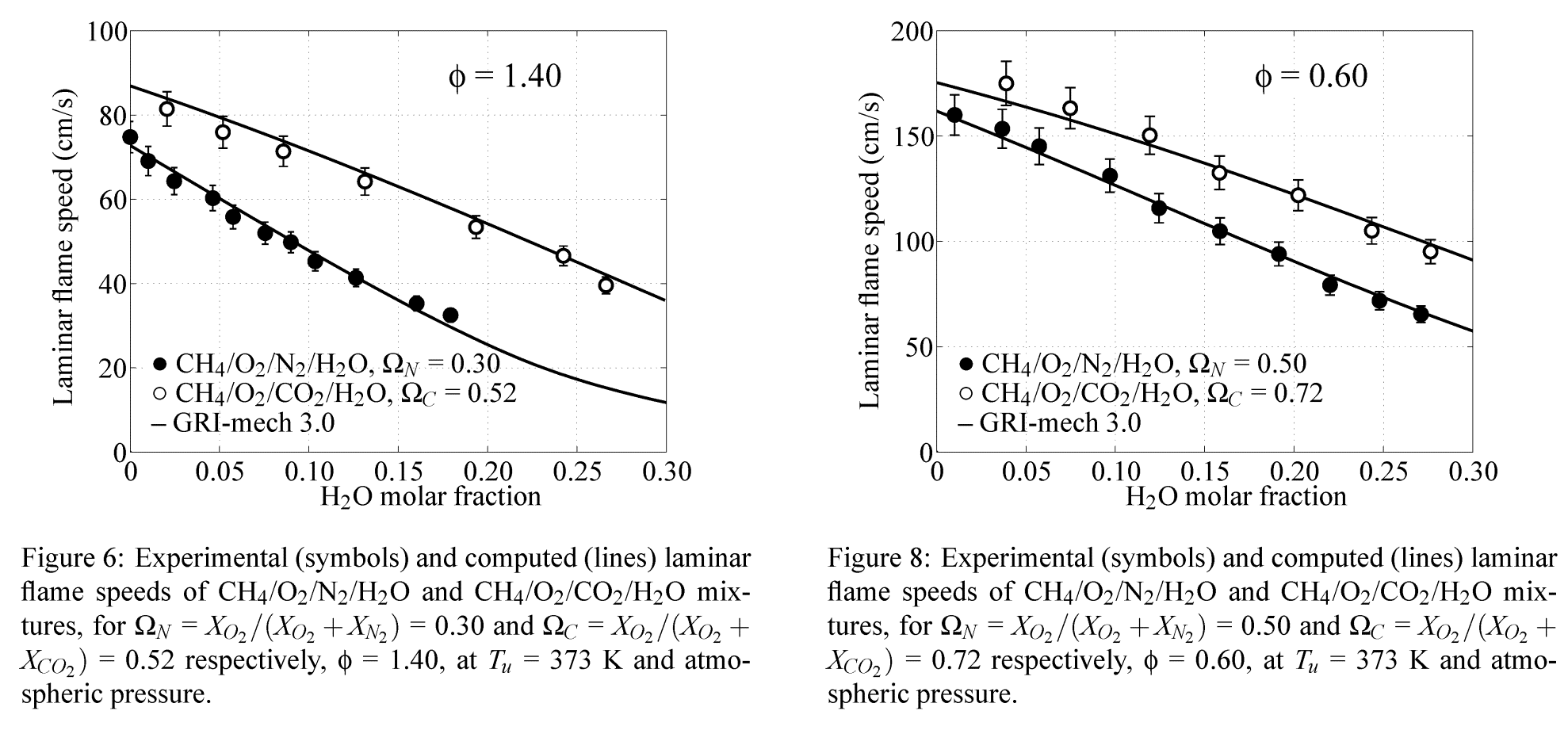 Contemporary use and validation of GRI-Mech 3.0 show extremely good agreement with bulk properties of flame, such as laminar flame speed.
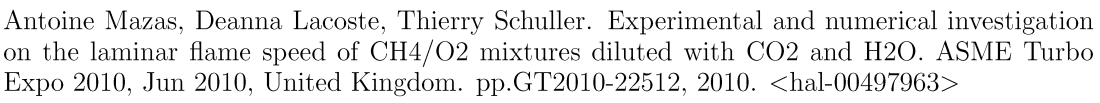 TUE_Workshop_2016
University of Michigan
Institute for Plasma Science & Engr.
VALIDATION GRI-MECH 3.0:  HCO DENSITY
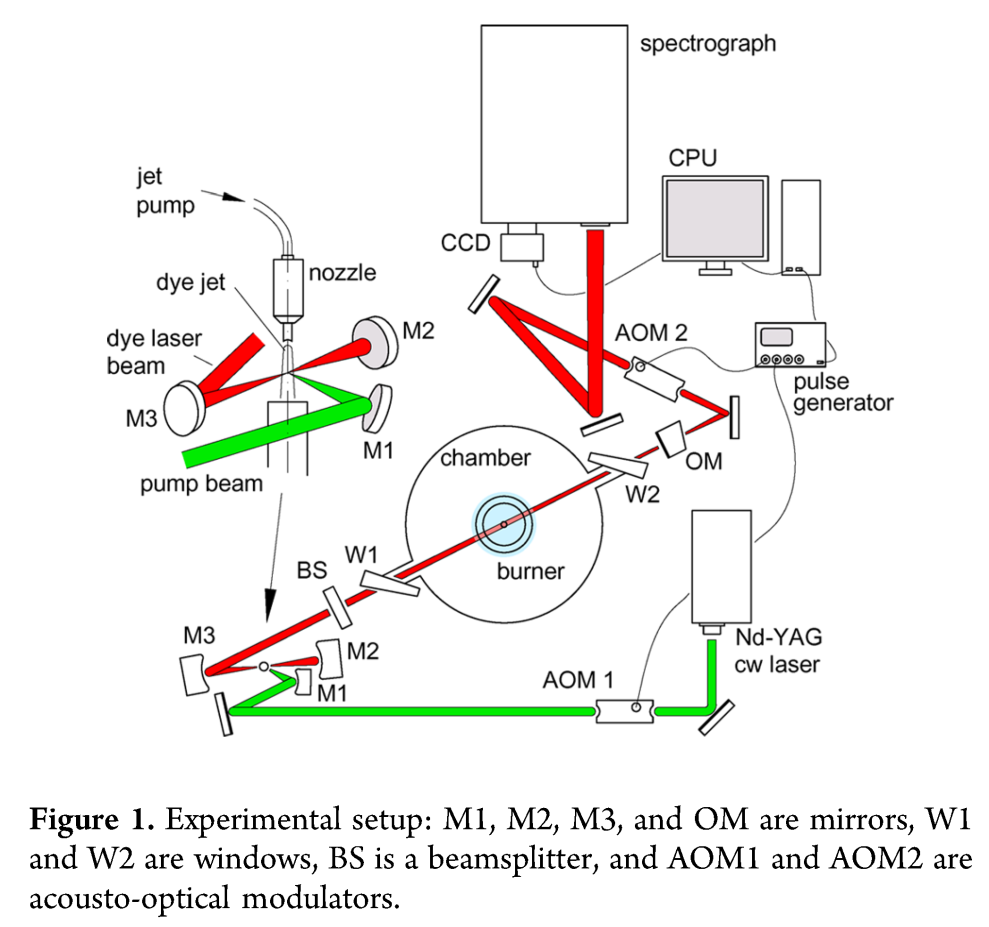 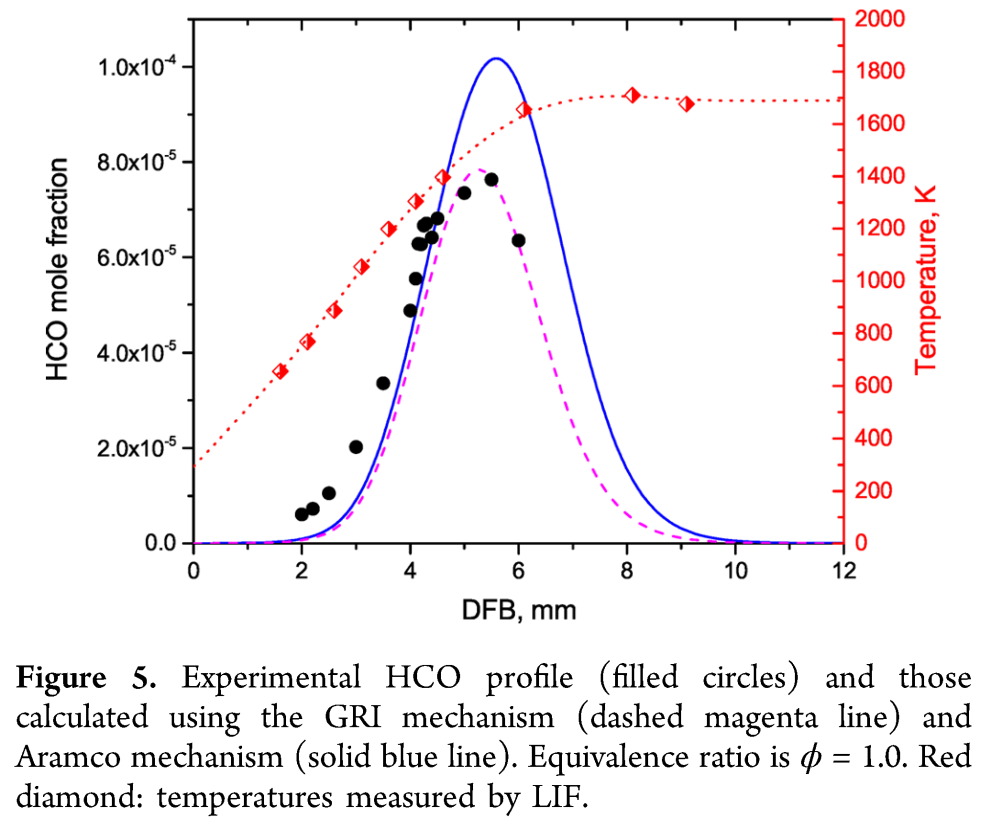 For certain conditions, GRI-Mech 3.0 gives quantitative agreement with densities of individual species.
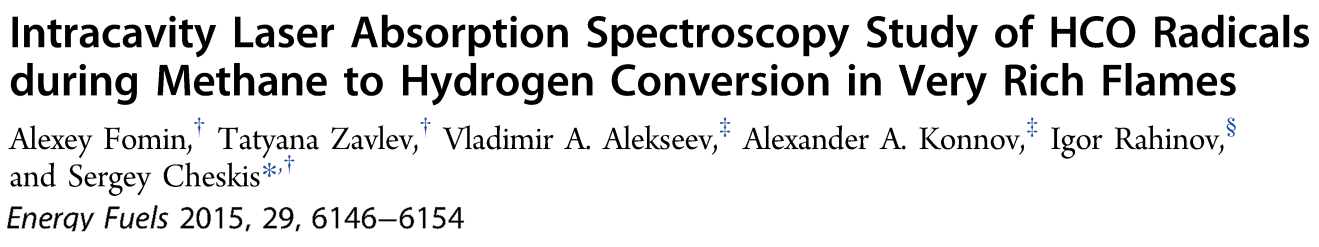 University of Michigan
Institute for Plasma Science & Engr.
VALIDATION GRI-MECH 3.0:  SENSITIVITY
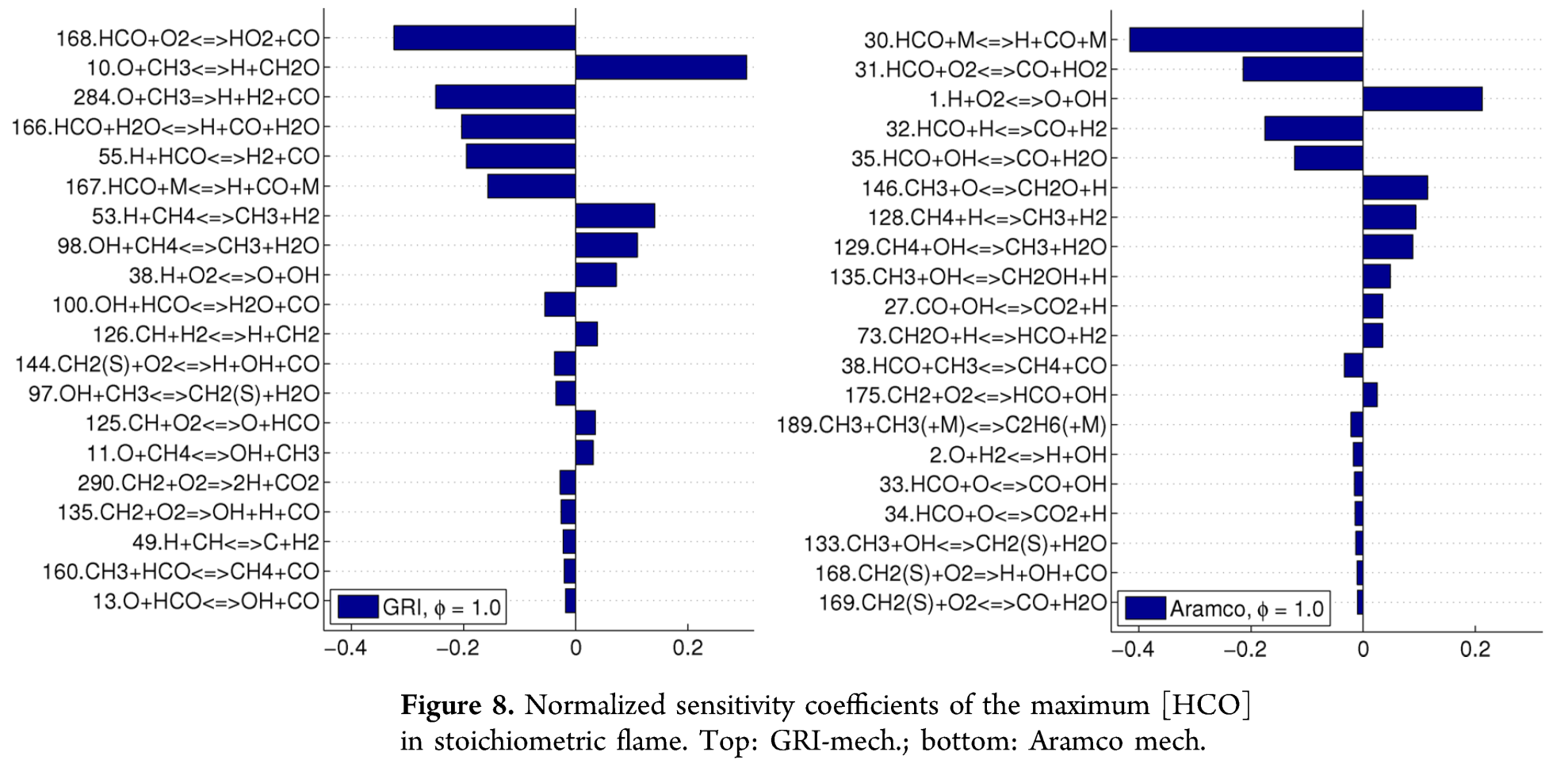 An expected aspect of development and validation of the mechanism was sensitivity studies.
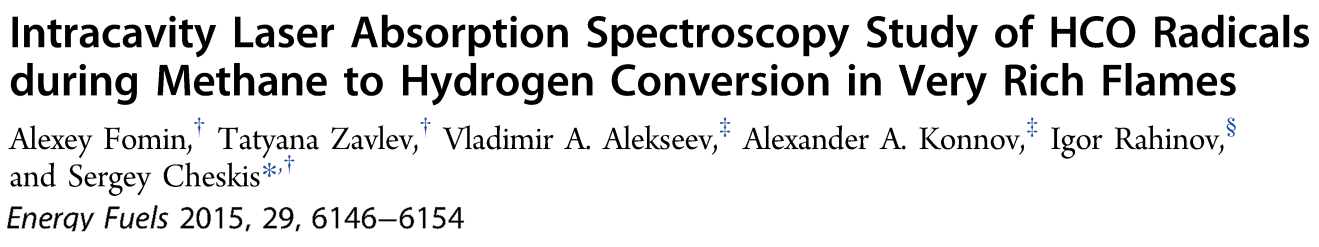 TUE_Workshop_2016
University of Michigan
Institute for Plasma Science & Engr.
DERIVATIVES OF GRI-MECH
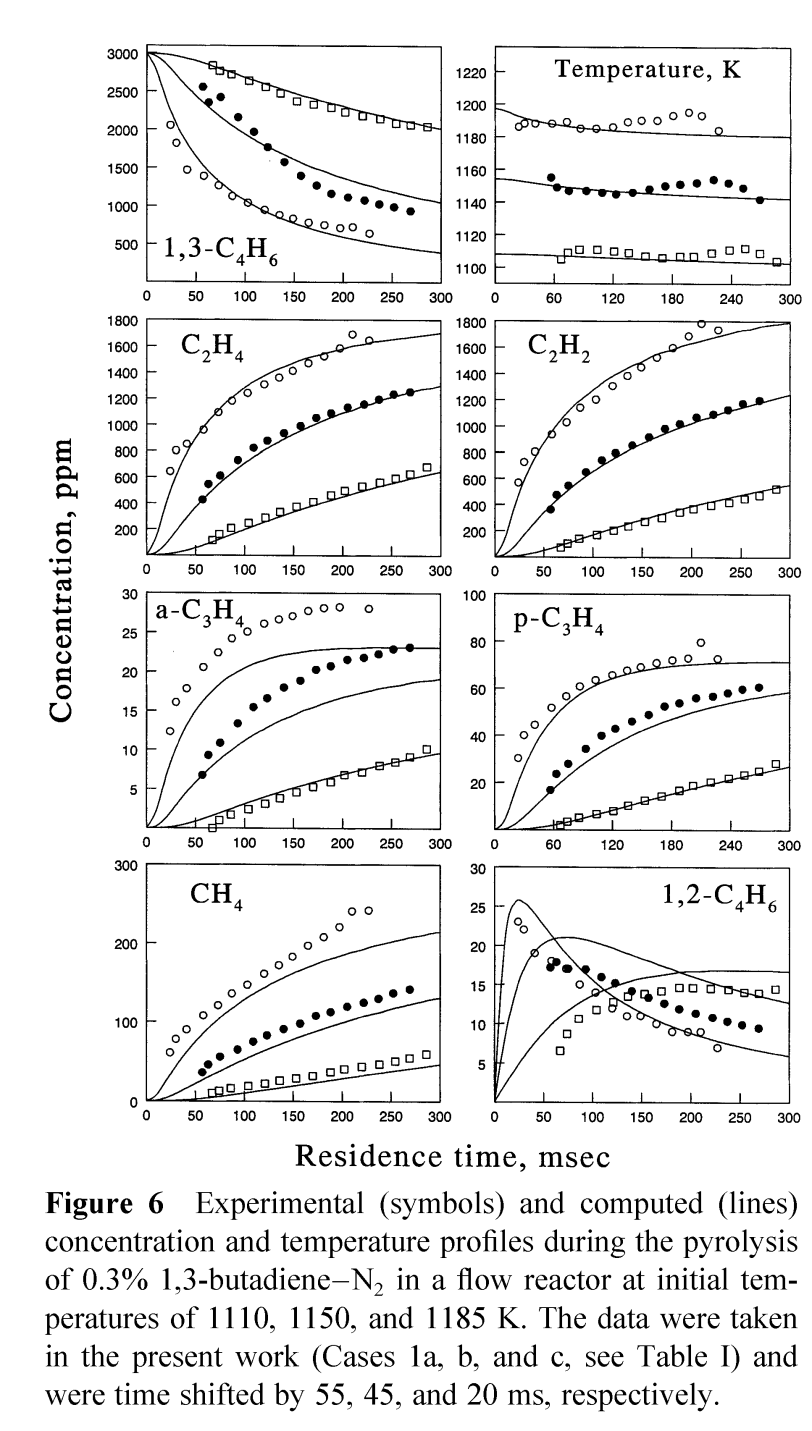 GRI-Mech has become ingrained in the combustion community, and is the  basis for more complex derivative mechanisms.
Example: Prof. Hai Wang (U Delaware/USC/Stanford) used GRI-Mech as a base to produce mechanisms for more complex feedstocks.
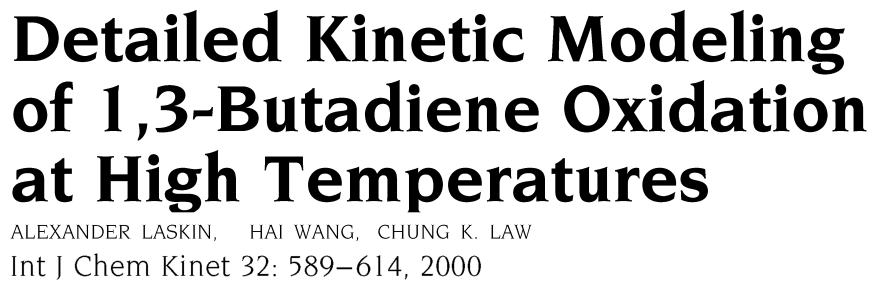 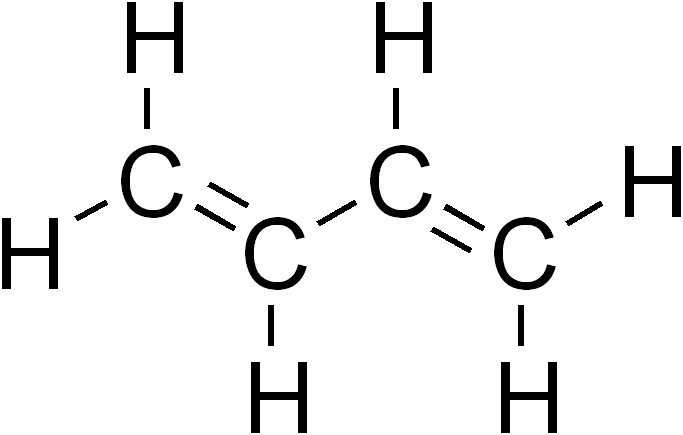 TUE_Workshop_2016
University of Michigan
Institute for Plasma Science & Engr.
SAUDI ARAMCO MECHANISM v1.3
With lack of central support for GRI-Mech, the formal consortium no longer exists though the community does still exist.
Other sponsored mechanisms have been developed.
AramcoMech 1.3 is a kinetic mechanism and thermochemical properties for C1-C4 based hydrocarbon and oxygenated fuels developed by the Combustion Chemistry Centre at NUI (National University Ireland) funded by Saudi Aramco.
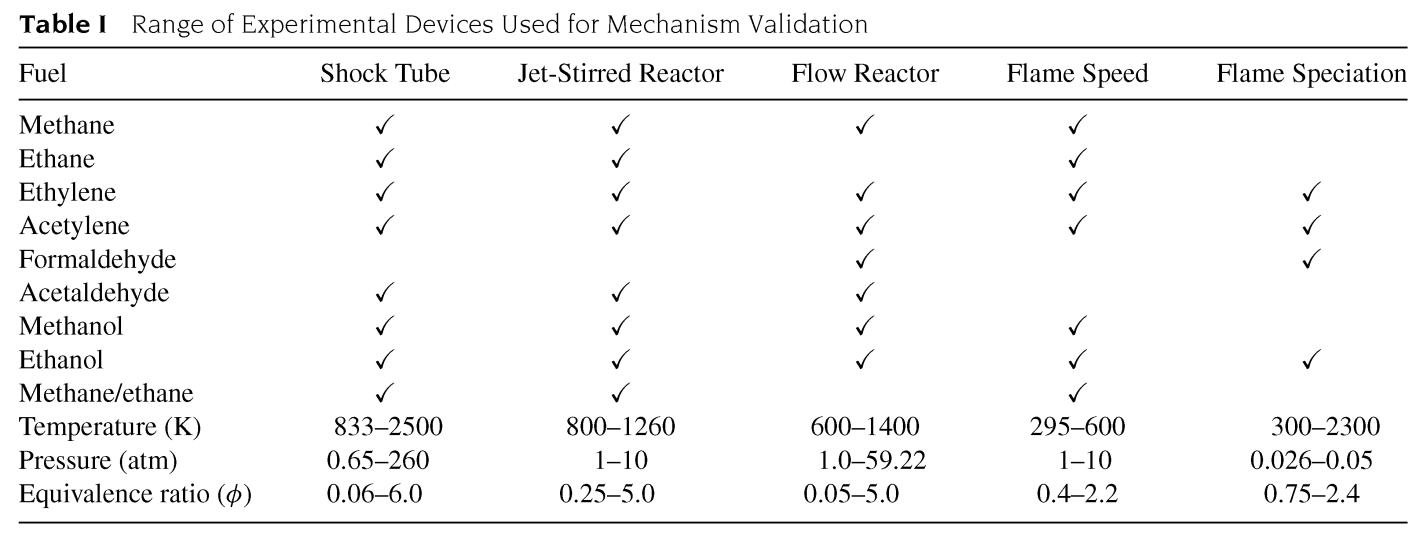 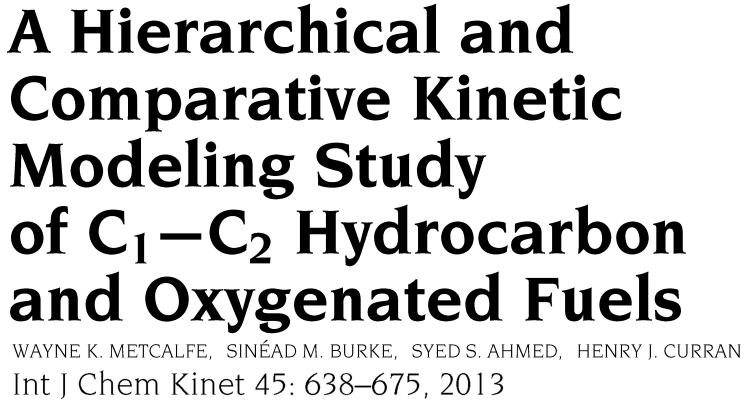 TUE_Workshop_2016
University of Michigan
Institute for Plasma Science & Engr.
WHY WAS/IS GRI-MECH SUCCESSFUL?
Base system was of practical importance and captured universal interest of the community.
Mechanism was published and distributed in standard format (CHEMKIN) that enabled universal adoption.* 
Thermodynamic database for most species was already available in a format accepted by community (NASA Thermochemical Database).  Universal adoption of data format made additional data rapidly available to field.
The CH4/air system is complex enough to be interesting but simple enough that indisputable experimental data could be (relatively easily) generated for validation (e.g., flame speed vs equivalence ratio). 
Community established metrics for validating mechanism based on not-complex experiments and sensitivity studies.
* 	At the time GRI-Mech began, CHEMKIN was free source code from Sandia National Lab.  CHEMKIN is now a proprietary commercial product from Reaction Design.  Might not select CHEMKIN today.
TUE_Workshop_2016
University of Michigan
Institute for Plasma Science & Engr.
WHY WAS/IS GRI-MECH SUCCESSFUL?
Experiments were performed for the purpose of developing and validating the mechanism. 
The physical chemistry community was active participants in measuring and calculating fundamental parameters.
No surface reactions (!) – no soot, no particles.
Targeted fairly narrow range of conditions. 
Suites of community accepted, CFD-like computer models were already available into which the mechanism could be "dropped".  
An industry organization (initially) financially supported the work; and professional societies/conferences technically supported the effort.
TUE_Workshop_2016
STORY 2: 
GENEALOGY (3-BODY RATE COEFFICIENTS GONE WRONG)
TUE_Workshop_2016
University of Michigan
Institute for Plasma Science & Engr.
THE TALE OF A RATE COEFFICIENT – 
THE 3-BODY REACTION
It is common to write association reactions as "3 body reactions",

The "third body" M conserves momentum while forming the molecule.
This is wrong!!  There is no such thing as a 3-body reaction!
3-body reactions are actually a sequence of two 2-body reactions.
The intermediate transition state CO* can auto-decay back into C + O.
By virtue of a second collision CO* is stabilized to form CO.
TUE_Workshop_2016
University of Michigan
Institute for Plasma Science & Engr.
3-BODY AND EFFECTIVE 2-BODY COEFFICIENTS
Combine 2-reactions into a single process....
The "3-body" rate coefficient is pressure dependent.

The effective 2-body rate coefficient has low and high pressure limits.
TUE_Workshop_2016
University of Michigan
Institute for Plasma Science & Engr.
LOW PRESSURE FALLOFF – HIGH PRESSURE LIMIT
k2-body – Effective 2 body rate coefficient.
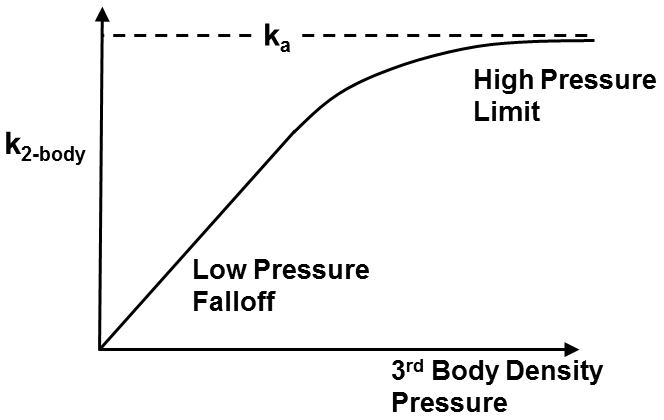 High Pressure: Rate of “kmM” >> 1/a.  Every CO* is stabilized.  No advantage to adding more M. – k2B applies.
Low Pressure: Rate of “kmM” << 1/a and most CO* auto-decays to CO.  Adding M linearly increases rate of stabilization – k3B applies.
TUE_Workshop_2016
University of Michigan
Institute for Plasma Science & Engr.
EXAMPLE: HIGH PRESSURE LIMITS
High pressure limit when
Always in low pressure fall off regime (k3B always applies)!!
High pressure limit (k2B) when
At 1 atm, “3 body” rate coefficient wrong by factor of 15.
TUE_Workshop_2016
University of Michigan
Institute for Plasma Science & Engr.
BACK TO THE TALE OF A 3-BODY REACTION
Landmark modeling paper by Plumb and Ryan (1986) establishing first kinetics for CF4/O2 plasmas. 
Many rate coefficients expressed as k2B – effective 2-body coefficients.
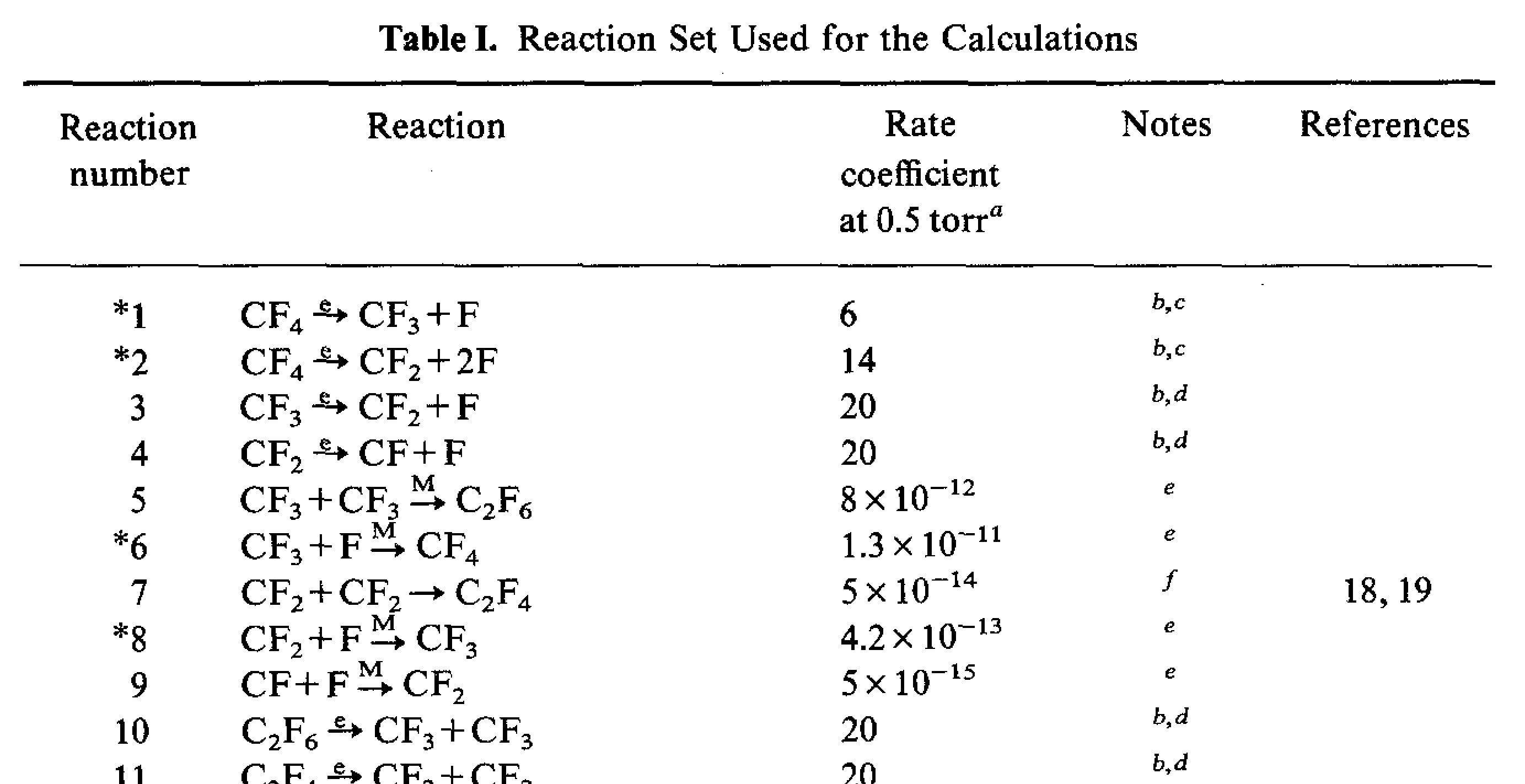 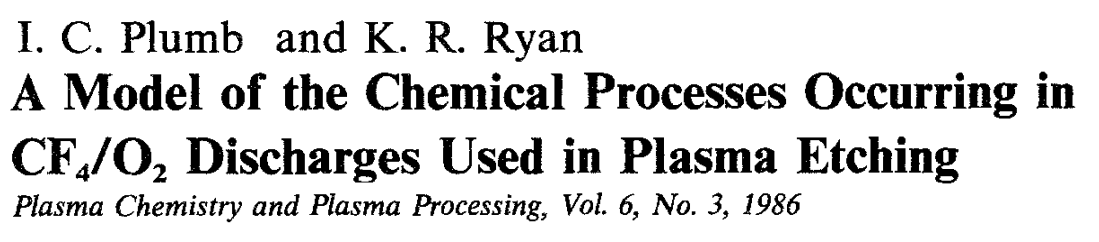 University of Michigan
Institute for Plasma Science & Engr.
EFFECTIVE 2- and 3-BODY REACTIONS FOR CFx
P&R did it right!! They included fundamental kinetic data that enabled proper calculation of effective 2-body rate coefficients vs pressure.
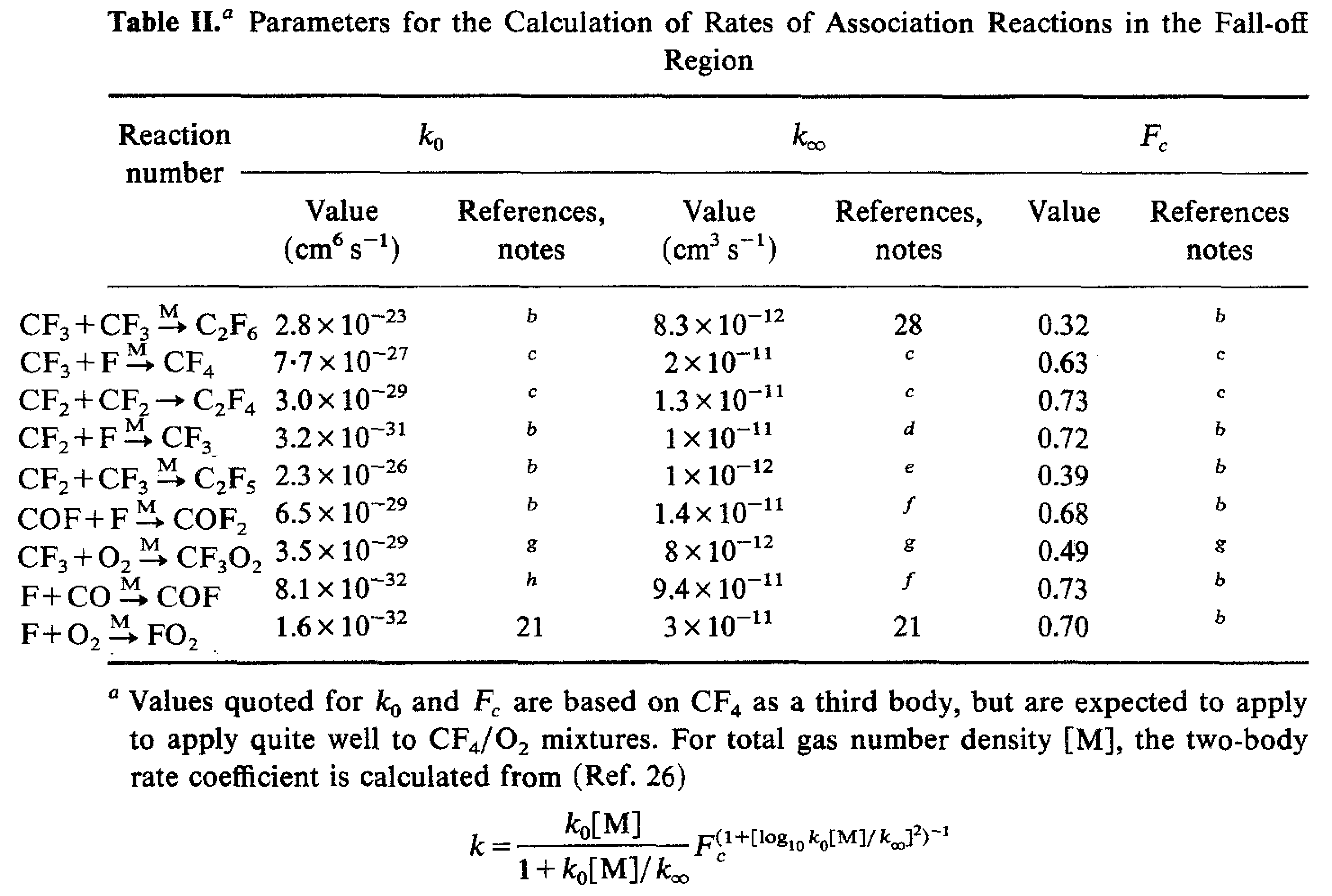 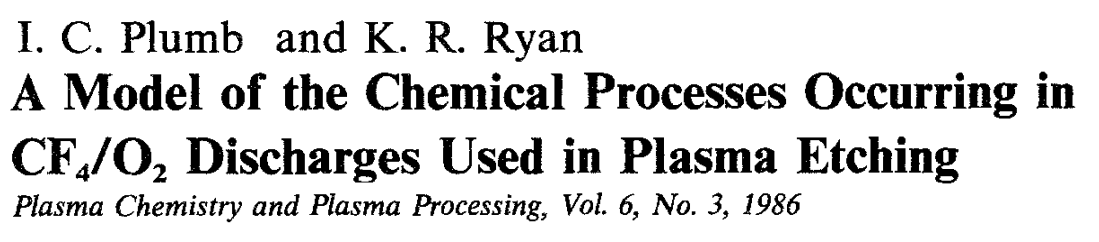 University of Michigan
Institute for Plasma Science & Engr.
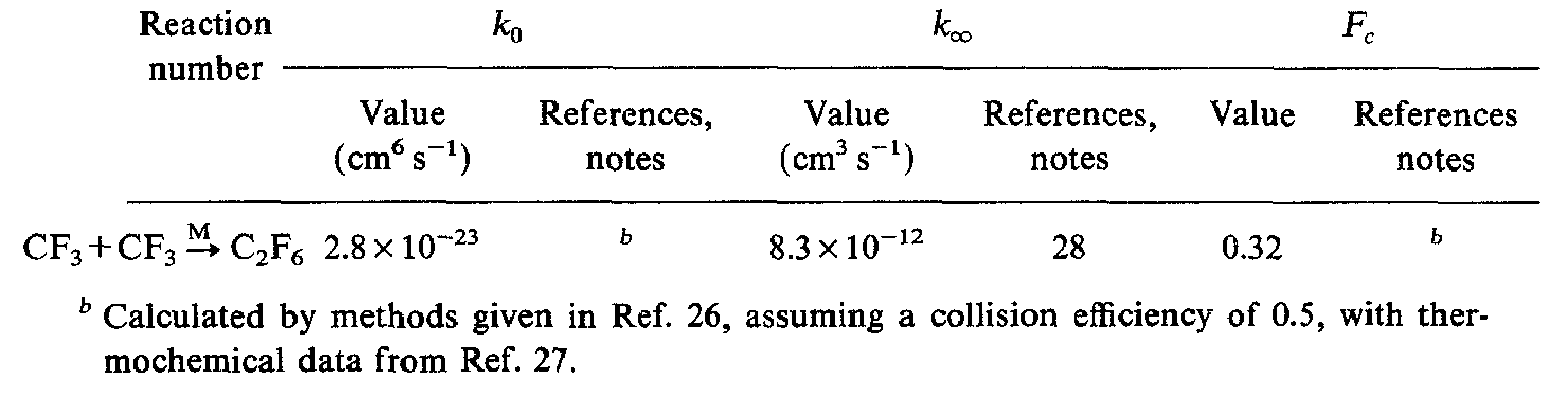 However....
Rate coefficient for critically important reaction CF3 + CF3  C2F6            was never measured.
Value is based on a 1977 classical calculation of the reverse reaction of unimolecular dissociation.
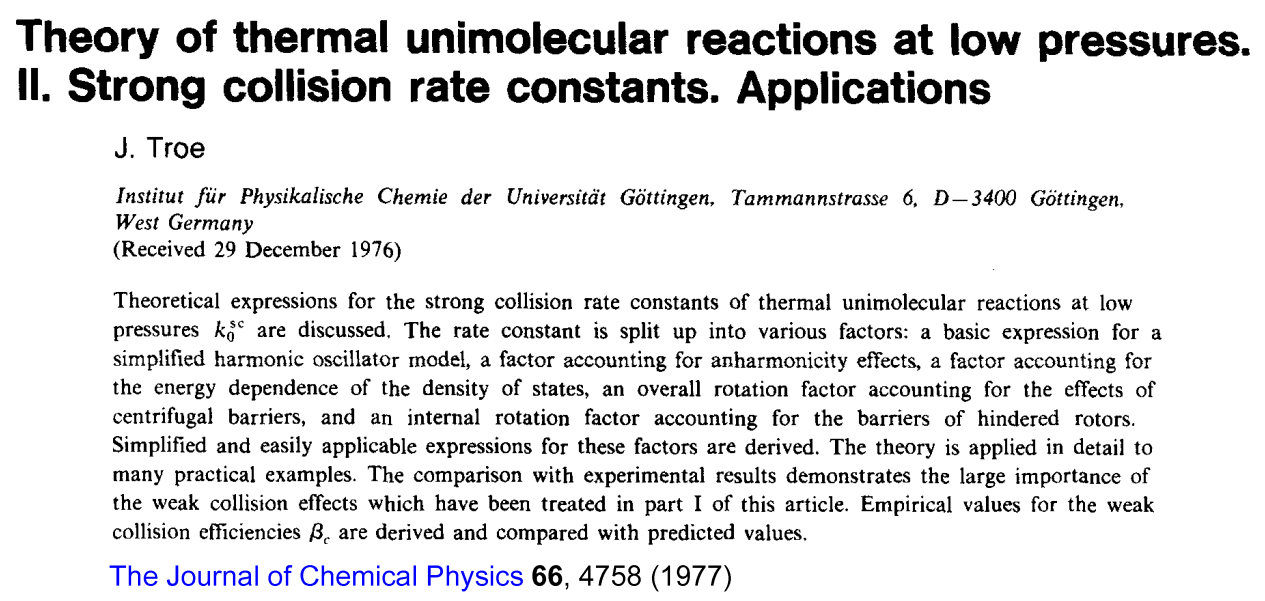 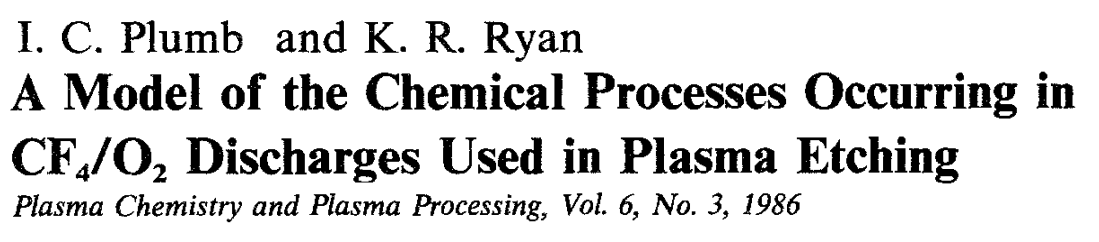 University of Michigan
Institute for Plasma Science & Engr.
THE GENEALOGY HAD BEEN FORGOTTEN
Plumb and Ryan paper has been cited more than 300 times.  
Many of the modeling papers citing rate coefficients from P&R for 3-body processes used the effective 2-body values from Table I for 0.5 Torr.  
In many cases, the resulting rate coefficients were wrong by x50.
In some case, serial citations were to non-original sources, where the source directly citing P&R  incorrectly used P&R's rate coefficients. 
Example: Publication A cited B which cited C which cited P&R: 
2CF3  C2F6,  k = 8.3 x 10-12  cm3/s 
For the pressure of 10-30 mTorr in Publication  A, the error is a factor of 15-50.
And all of this is based on a 1977, classical approximation of the inverse reaction made by P&R because they had no other data.
TUE_Workshop_2016
University of Michigan
Institute for Plasma Science & Engr.
WE NEED TO KNOW WHERE OUR
DATA CAME FROM
Conclusion:  The genealogy of rate coefficients is extremely important.  The original source is the only totally reliable source (maybe) provided we understand what was done and why it was done.
TUE_Workshop_2016
WHERE DO WE START?
TUE_Workshop_2016
University of Michigan
Institute for Plasma Science & Engr.
NO FORMATION KINETICS IN AIR DISCHARGES
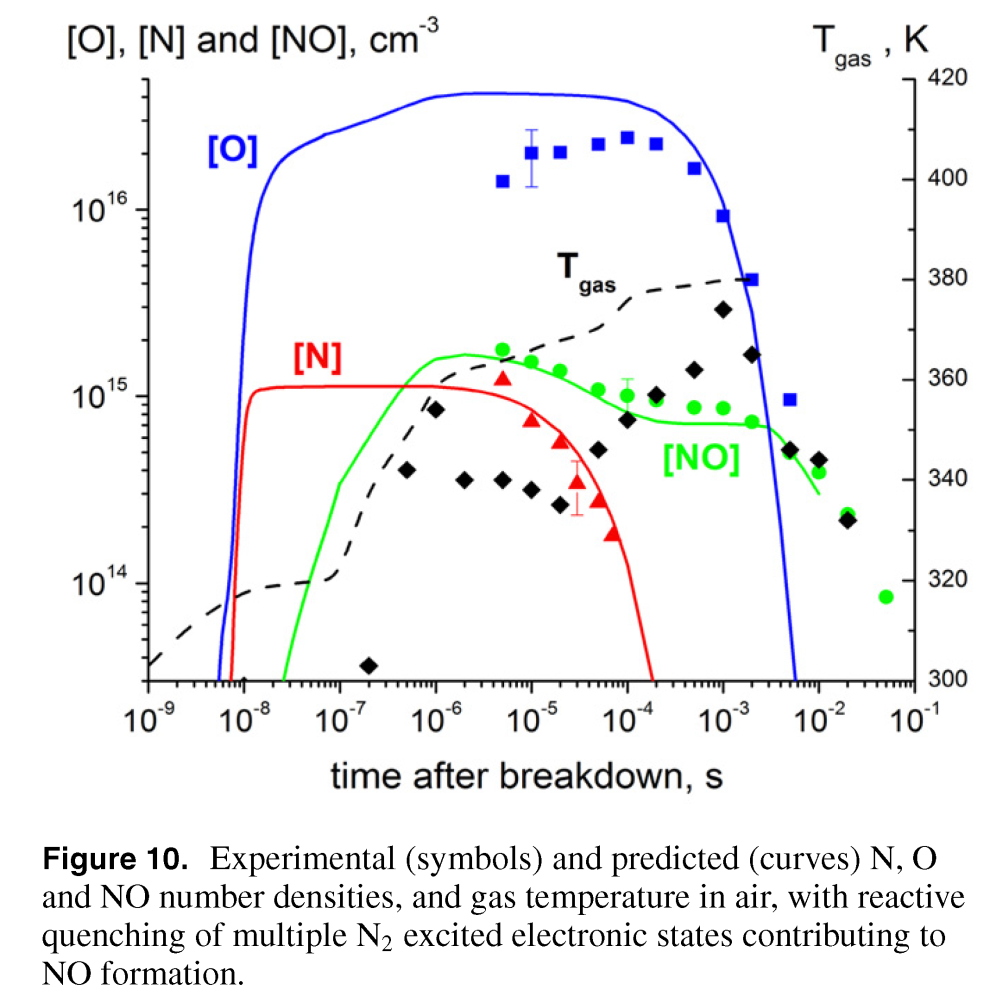 Absolutely excellent work by I. Adamovich on role of N2* in formation of NO is pulsed air discharges.
This work defines our state of the art – you cannot find much better.
However, this might not pass muster in combustion community because the work is silent on what else changed.
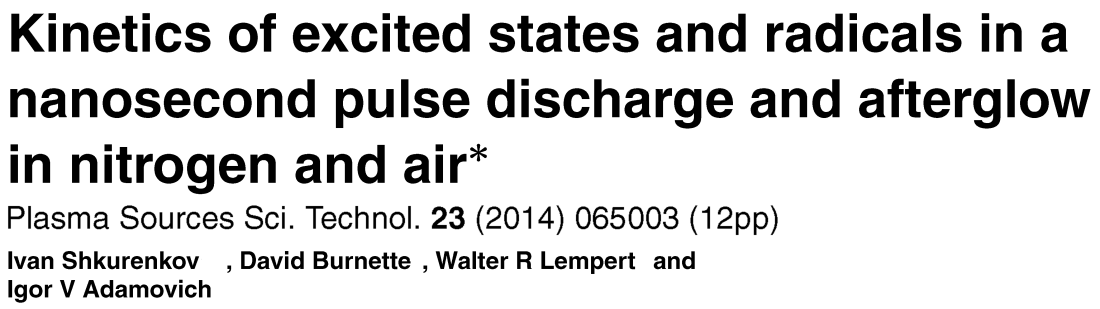 TUE_Workshop_2016
University of Michigan
Institute for Plasma Science & Engr.
WHAT SHOULD BE OUR BASE CASE?
High Power
Low Pressure
High Pressure
Important
Surface
Reactions
Not Important
High Order
Designing Processes
Testing Theory
Accuracy
High
Designing Equipment
Scoping Technologies
Temperature
Robustness
Approximate
Low
Few Reactions
Many Reactions
Complexity
Place dot(s) where you think experimental (or computed) data could be available.
Low Power
TUE_Workshop_2016